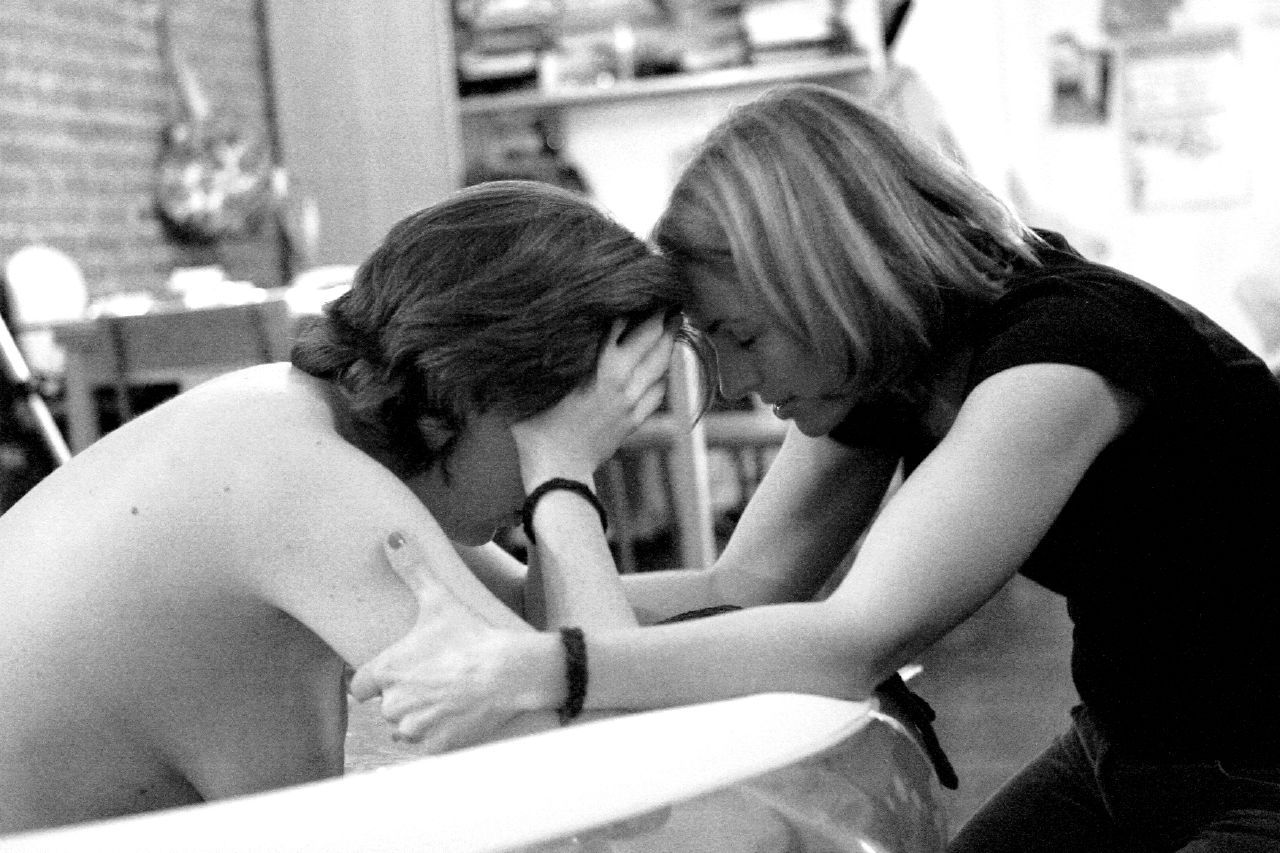 Pain relief during laborFall 2021
First let’s review the historical context of pain relief during childbirth...
Before the 1900’s, birth took place in the home
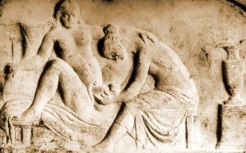 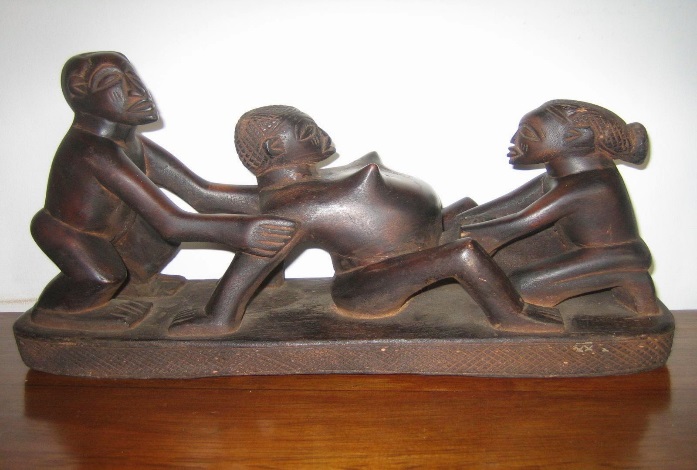 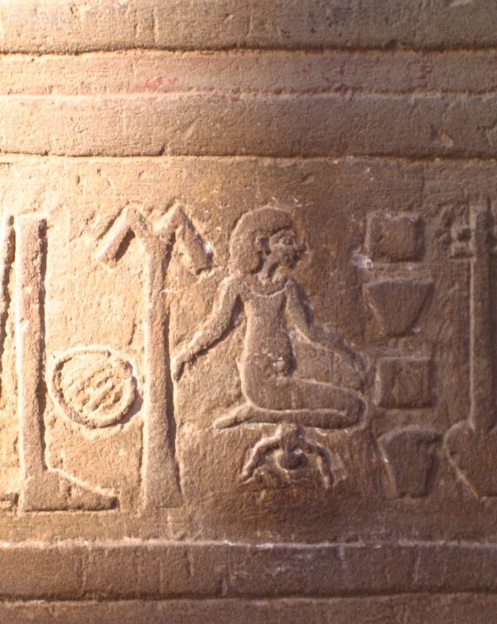 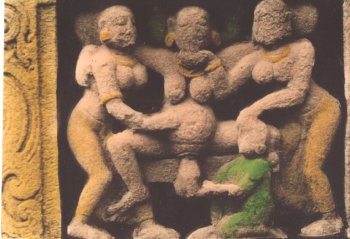 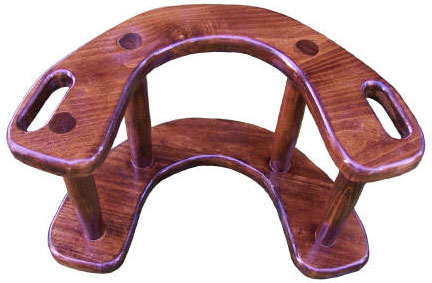 Development of modern anesthesia brought birth into the hospital setting
Physicians felt obligated to use this new development to help alleviate suffering: opium, chloroform, morphine and scopolamine combination; bloodletting was also used
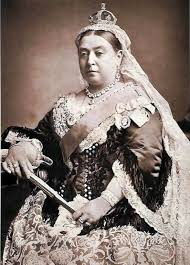 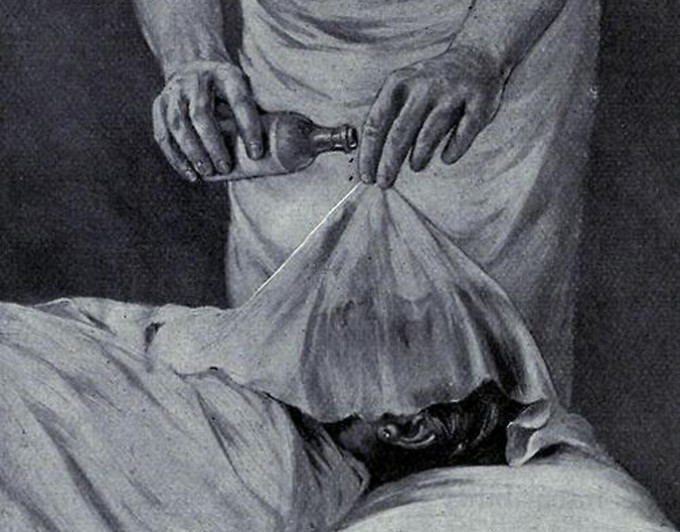 Queen Victoria
Chloroform
Maternity wards began as one big room with 20-30 beds, no visitors were allowed.
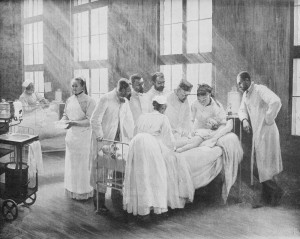 Now, 98% of all births take place in the hospital.
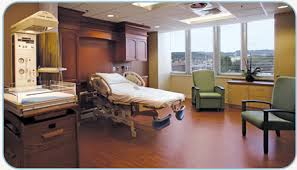 Present day labor and delivery suite in the USA
Labor and delivery room 1980’s
What are we missing in the Hospital setting?
Present day Labor & Delivery Suite in Germany
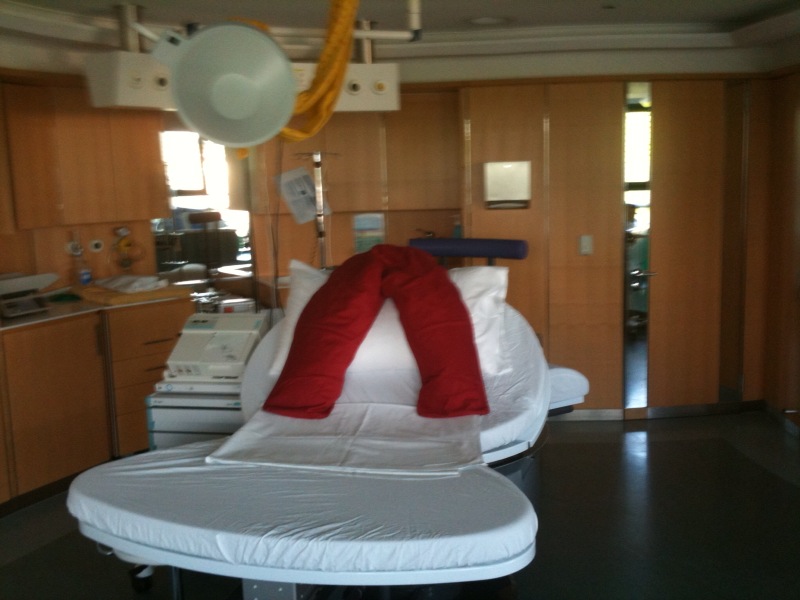 Unique Nature of Pain During Birth
Childbirth pain is unique because:
It is normal and self-limiting
It can be prepared for
It ends with the baby’s birth
Pain is a complex physiologic and psychological experience.
Subjective and personal
Adverse Effects of Excessive Pain
Physiologic effects
Increase in metabolic rate and oxygen demand
Increase in production of catecholamines, cortisol, glucagon
Less oxygen/waste exchange for fetus
Psychological effects
No interaction with infant
Unpleasant memories
Pharmacological options
Non-Pharmacological options
IV medication
Epidural anesthesia
Nitrous Oxide
Hydrotherapy
Ambulation
Hypnotherapy
Prayer
http://www.austinabc.com/~austinab/locations/south-austin/
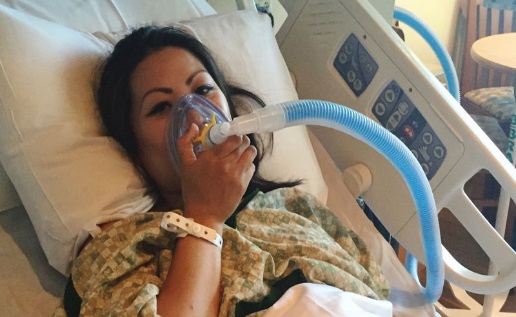 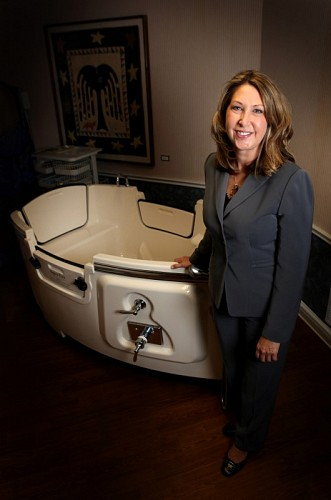 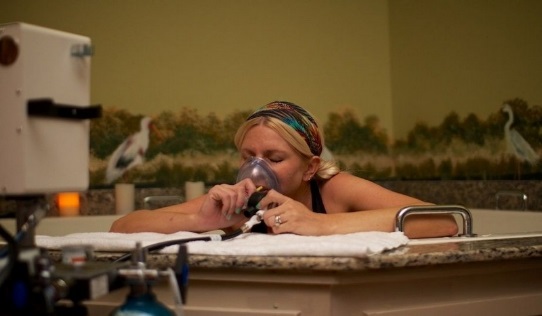 Vanderbilt hydrotherapy tubs for L&D
Pain in Labor
Epidurals for Pain Relief
Benefits:
Decreased anxiety
Increased relaxation
Possible improvement in labor progress
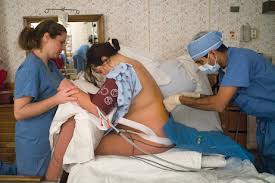 Epidurals for pain relief
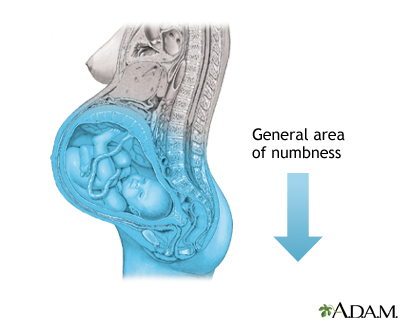 Epidural for pain management
Patients may still feel pressure with an epidural!
Epidurals for Pain Relief
Potential Adverse Effects:
Maternal hypotension
Fetal decompensation
Maternal fever
Fetal decompensation
Newborn sepsis work-up and treatment
Dural puncture = spinal headache
Migration of epidural catheter
Pruritis
Prolonged second stage
Operative delivery
Episiotomy
Perineal lacerations
Bladder distention
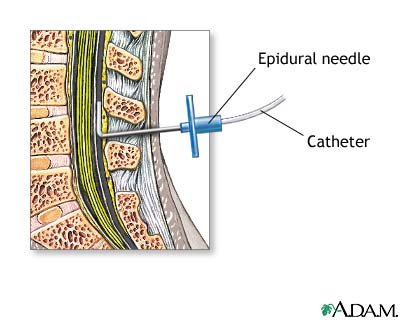 Question
The most important nursing intervention after the injection of epidural anesthesia is monitoring: 
	a. urinary output.
	b. contractions.
	c. maternal blood pressure.
	d. intravenous infusion rate.
[Speaker Notes: ANS:  C
Epidural anesthesia may produce maternal hypotension due to vasodilation. Maternal hypotension may cause extreme fetal distress. The mother is prone to bladder distention and this needs to be monitored. However, this does not become a problem until 1 to 3 hours later. Continuing monitoring of the contractions is important because they may be altered by the epidural. However, this is not the most important nursing intervention after the epidural is administered. The intravenous infusion needs to be maintained before, during, and after the epidural. However, it is not the most important nursing intervention at this point.
DIF: Cognitive Level: Comprehension		
OBJ: Nursing Process Step: Implementation		
MSC: Client Needs: Physiologic Integrity]
Emergency Box in text p. 348-
Maternal hypotension with decreased placental perfusion:
Turn patient to left lateral position
Maintain or increase IV fluid infusion rate
Administer O2 by nonrebreather face mask at 10-12 L/min
Elevate patient’s legs
Notify HCP
What medication will the CRNA often administer?
[Speaker Notes: A vasopressor like ephedrine to increase blood pressure]
Blood Patch for Relief of Spinal Headache
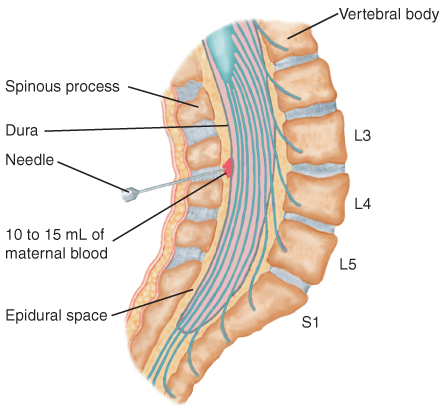 Contraindications to epidurals
Hypotension
Coagulopathy
Infection at injection site
Allergy to anesthetic drug
Maternal refusal or inability to cooperate
Maternal cardiac conditions
IV Meds for pain relief
Systemic opioids like Demerol and Stadol commonly used; sedatives like Reglan
Given IV push
Risk: Systemic effects on both mother and baby
Biggest concern is for newborn respiratory depression
***Naloxone (Narcan)*** should be available in every delivery room
A nurse just administered IV pain medication to her laboring patient. Which medication does she need to have available at the bedside when the patient delivers? Why?
[Speaker Notes: Answer: Narcan]
General Anesthesia
Used rarely for vaginal births
Infrequently for elective cesarean section
May be necessary if indications necessitate a rapid birth
Place wedge under left hip
Risks:
Difficulty with intubation
Aspiration of gastric contents-
NPO or clear liquid status may be indicated 
Oral antacid is given as a pre-medication to neutralize acidic stomach contents
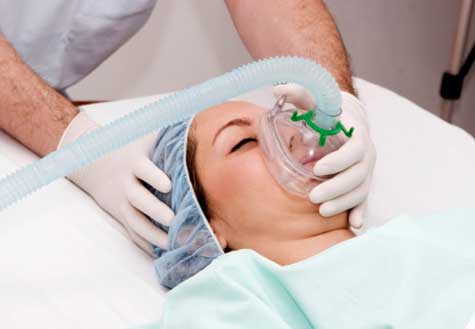 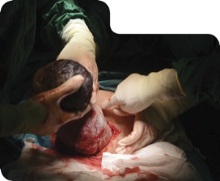 Cricoid Pressure
Technique of applying pressure on the cricoid cartilage to occlude the esophagus and prevent aspiration of gastric contents during induction of general anesthesia
Sometimes laboring patients Panic
Use a firm voice
Use a focal point
Place a hand on her chest firmly
Breathe with her
Face a Face
DON’T LEAVE HER
Violent Behavior
Walk away…protect yourself first
Document everything thoroughly and objectively
Notify supervisor/incident report
Contact security
THE END
[Speaker Notes: Can you tell this baby was in a frank breech position?]